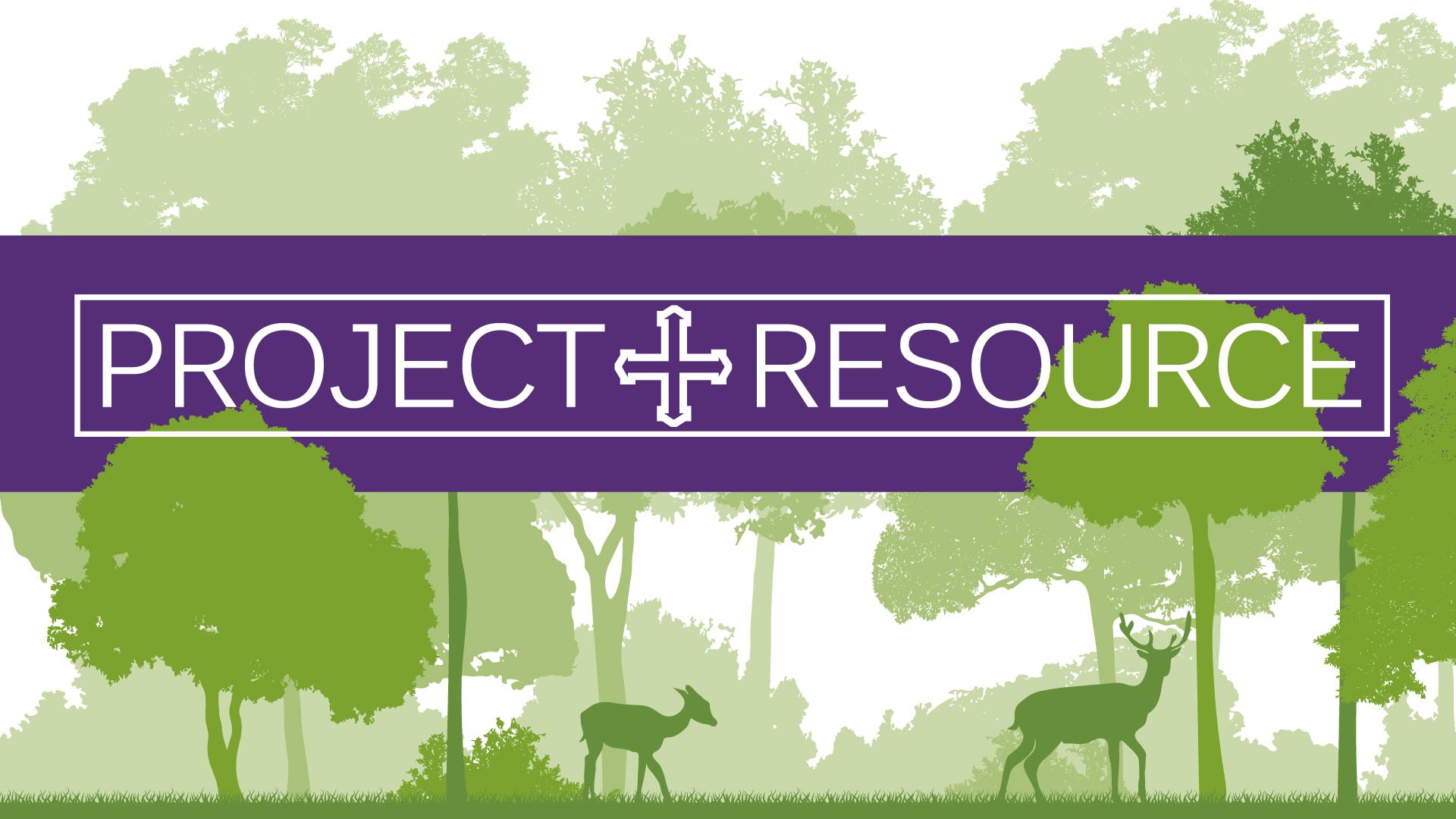 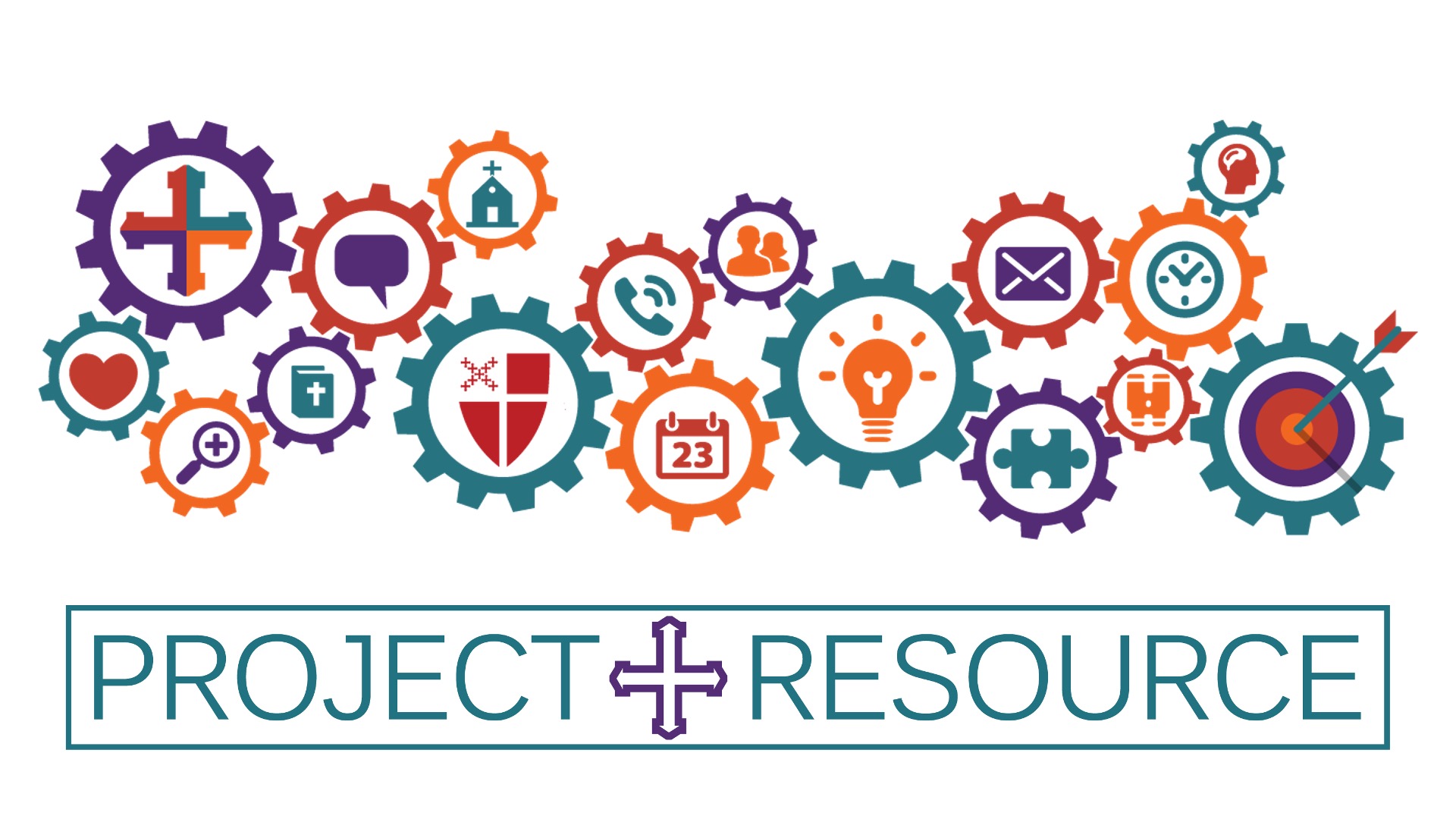 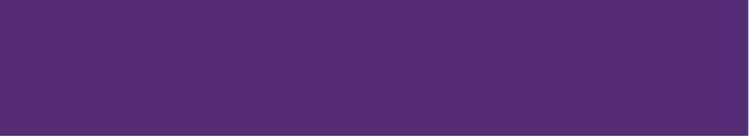 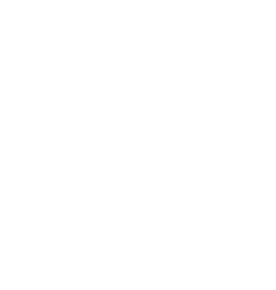 Thank You
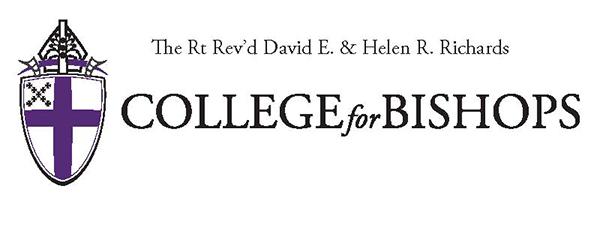 Project Resource is a program of the College for Bishops whose mission and purpose is to support bishops, and therefore, their dioceses, through personal and professional development, strengthening and empowering their vocation of carrying out God’s mission in the world.
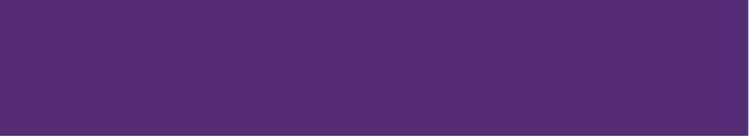 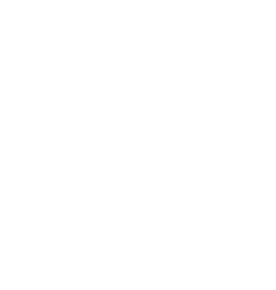 Thank You to Our Sponsors!
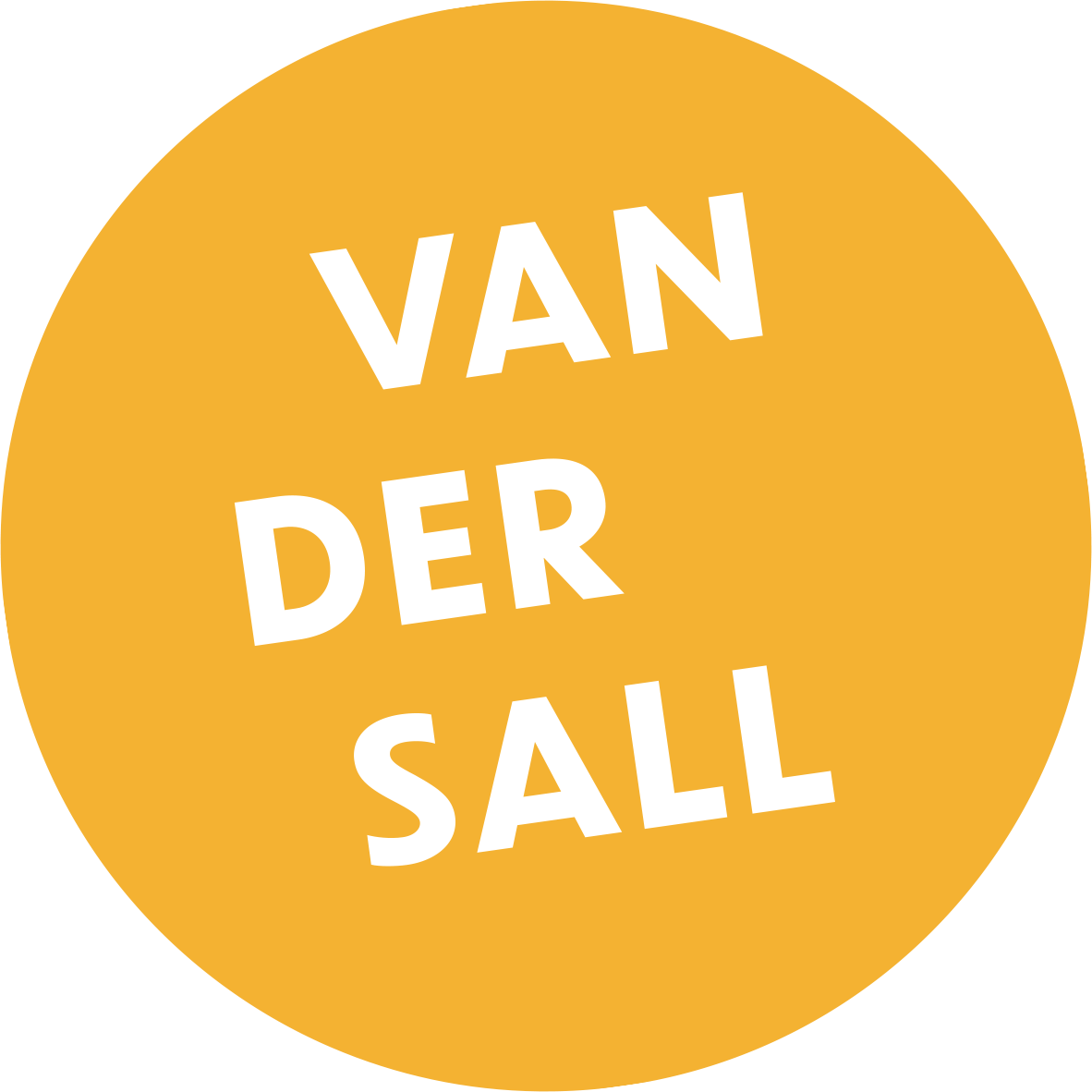 Vandersall Collective
VandersallCollective.com
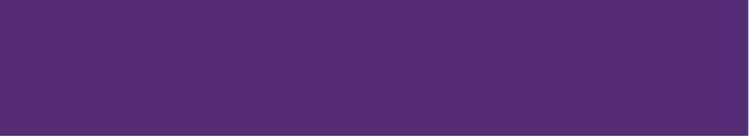 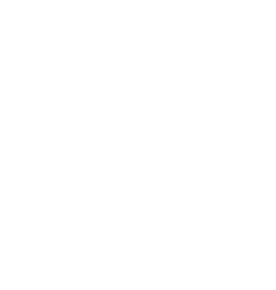 Meditation- The Greatest Commandment
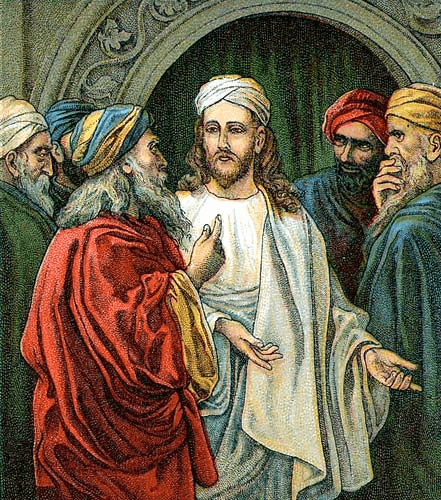 Matthew 22:34-46
Photo by Jonathan Kemper on Unsplash
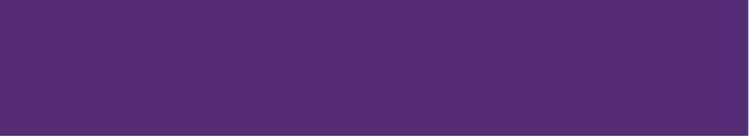 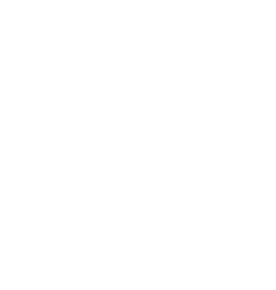 Review Week 1
Money narratives: what do we carry and what needs to be released?
A theology of table building
Fundraising as a ministry
What is the “Why”
Virtual Binder | Week 2  |  Page 1
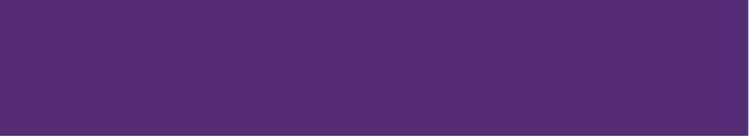 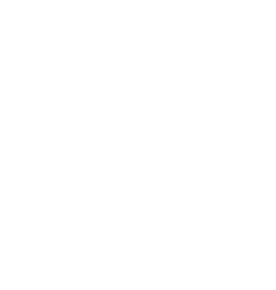 Starting with Why
Week 1 Team Exercises: Releasing and Reimagining Together

How do you presently think about, describe, and understand fundraising? What do you need to release, reimagine, and/or practice to view fundraising as a ministry?

What is your “Why”?

If a million dollars was the result of a focused effort of stewardship at your church, what would that look like?
Virtual Binder | Week 1  |  Page 8
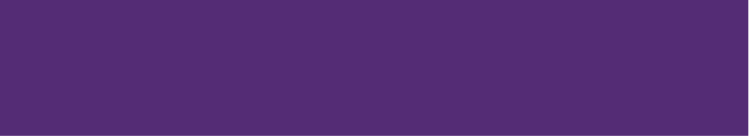 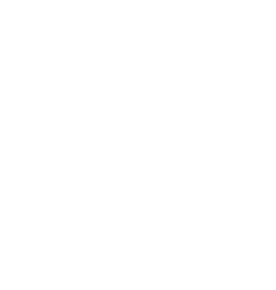 The Ministry of Giving:
A reminder as we begin this week:
Sharing/Repairing of the World 
Table making
When fundraising is ministry, lives are transformed in the giving of gifts to change and repair a broken world as we reconcile ourselves to God.
Virtual Binder | Week 1  |  Page 4
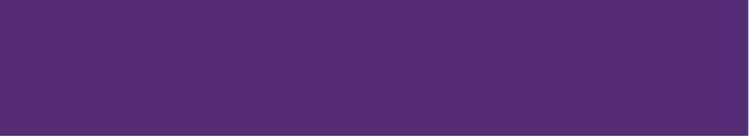 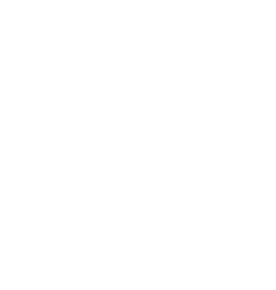 Week 2 - Project Resource
New donor motivations = Pastoral Needs

What has changed in light of the cascading crises of the past few years?
Virtual Binder | Week 2  |  Page 1
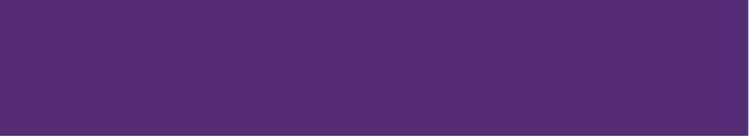 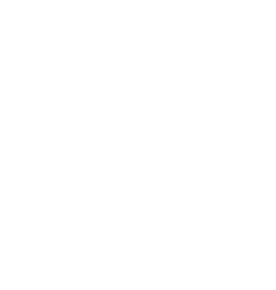 Week 2 - Project Resource
New donor motivation #1 = Meaning Making
A phase of grief
Virtual Binder | Week 2  |  Page 1
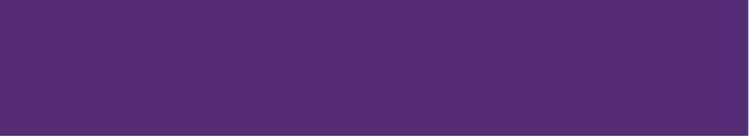 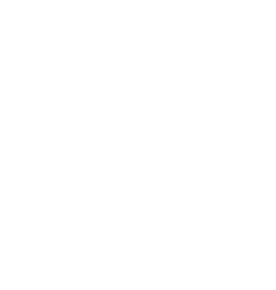 Week 2 - Project Resource
New donor motivation #2 = Rage/Catharsis
Occurred prior to COVID, re-emerging as phase of grief
Virtual Binder | Week 2  |  Page 1
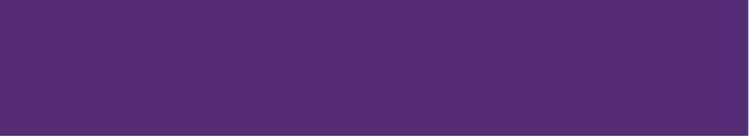 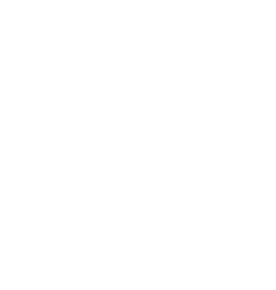 Week 2 - Project Resource
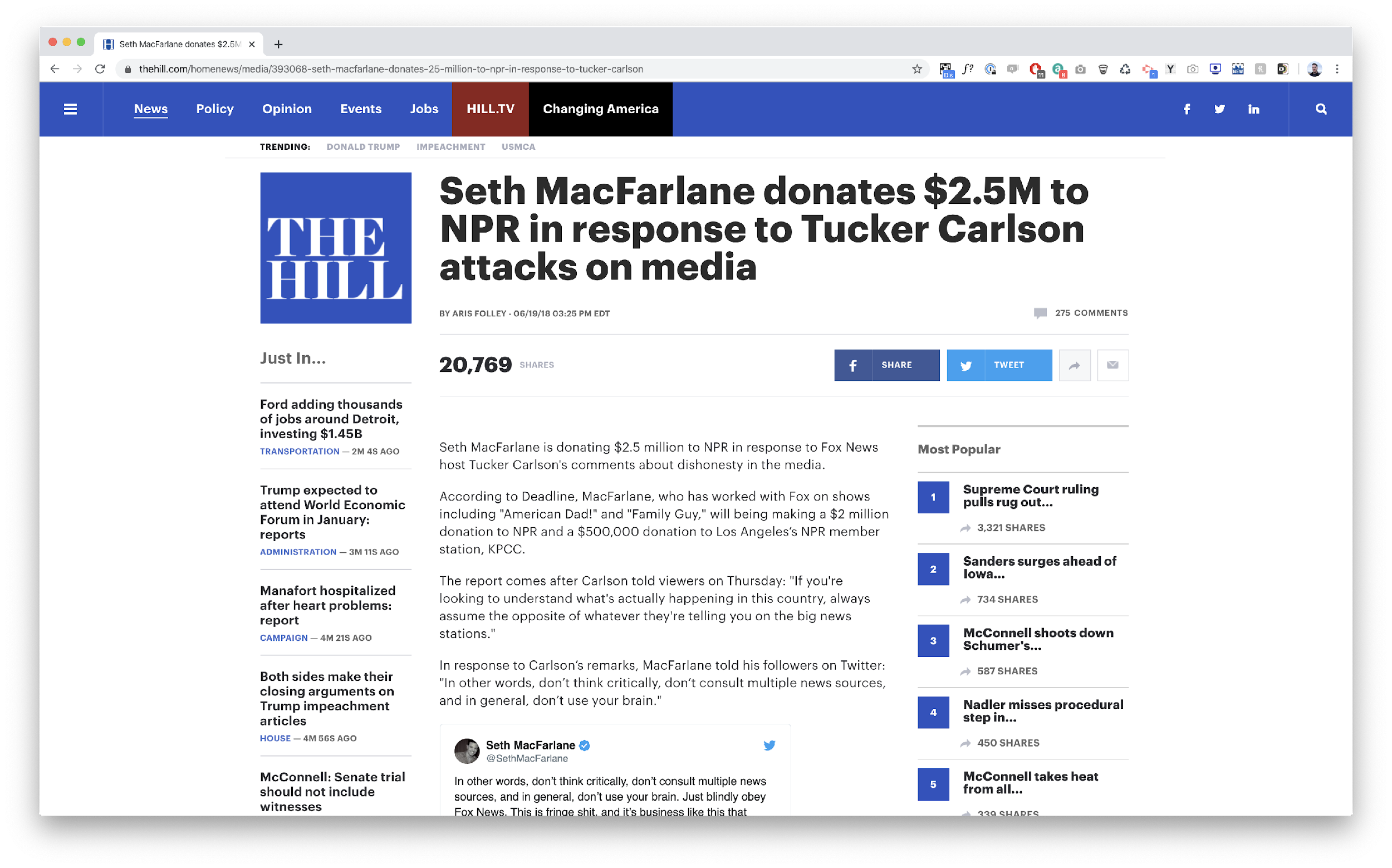 Occurred prs  phase of grief
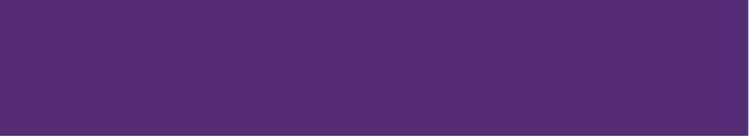 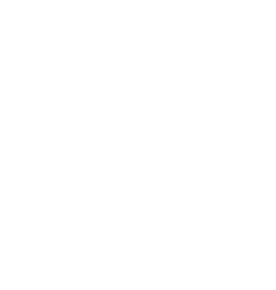 Week 2 - Project Resource
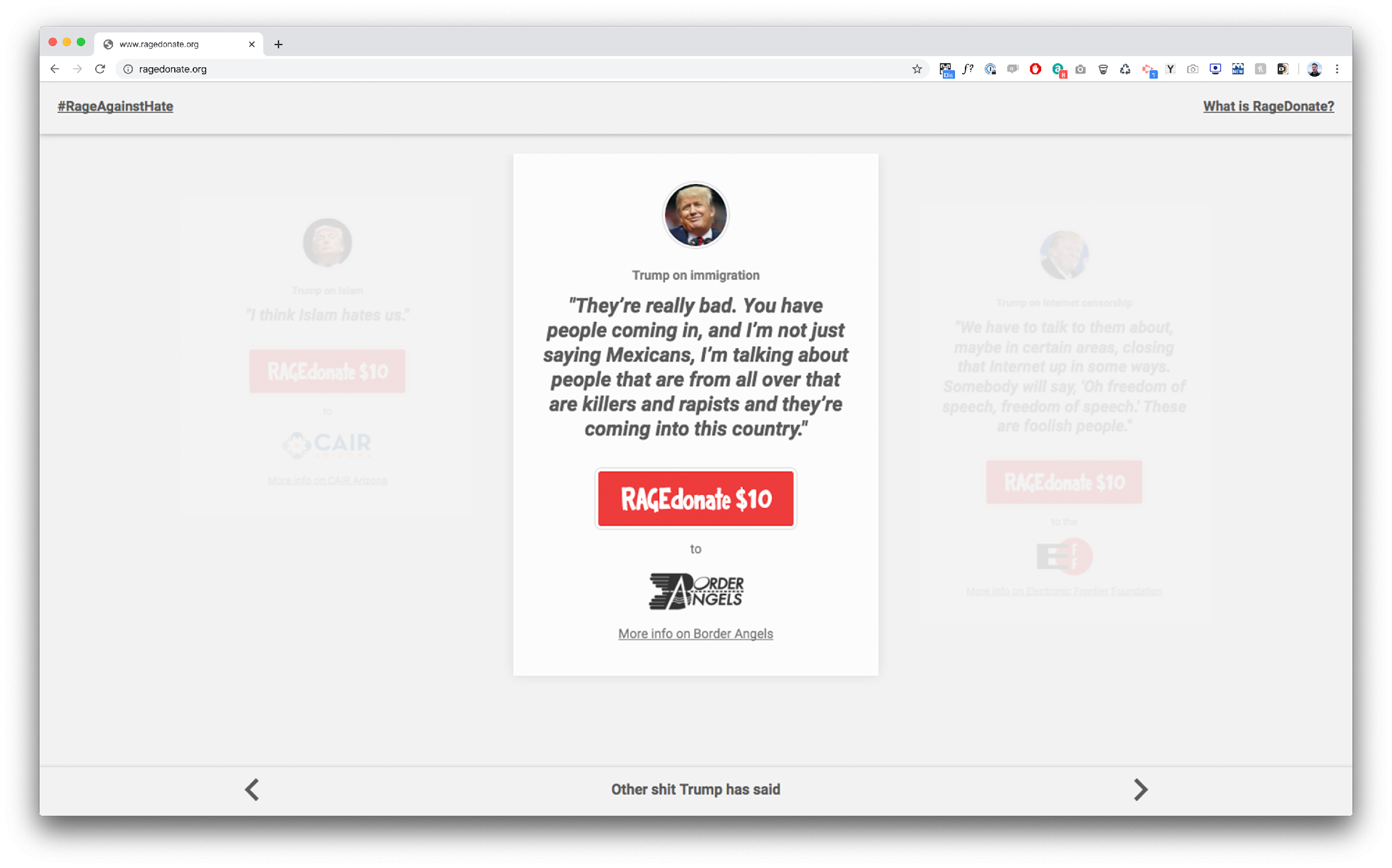 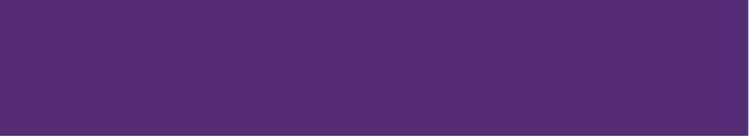 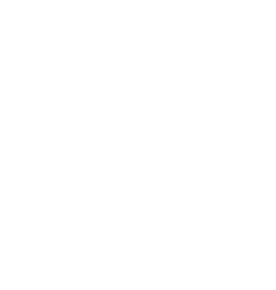 Week 2 - Project Resource
New donor motivation #3 = Agency/Social Injustice
Virtual Binder | Week 2  |  Page 1
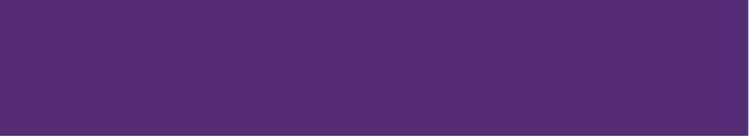 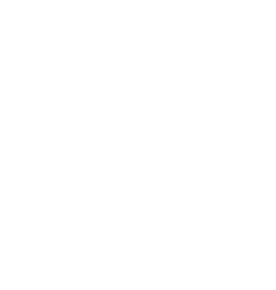 Donor Characteristics
A Reminder:

When stewardship is ministry, lives are transformed in the giving of gifts to change and repair a broken world as we reconcile ourselves to God.
Virtual Binder | Week 2  |  Page 1
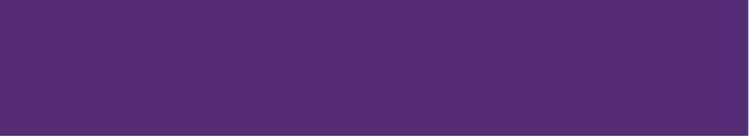 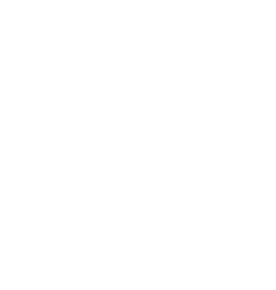 Donor Characteristics
How do you know what your folks need?

Ask
Listen
Respond
Virtual Binder | Week 2  |  Page 1
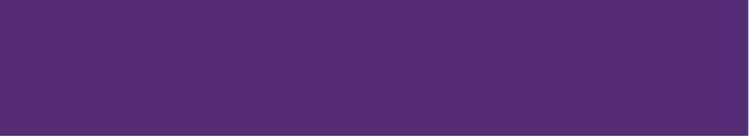 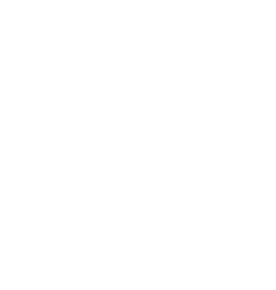 Donor Characteristics
Where is there data on Christian Communities of Color?
Virtual Binder | Week 2  |  Page 1
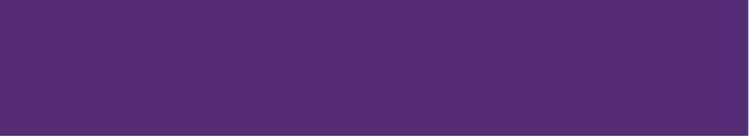 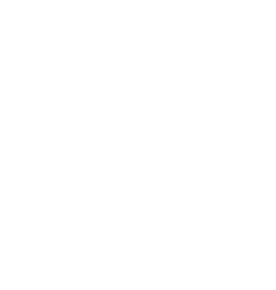 Collective Foundation
Report: https://collectivefdtn.org/report
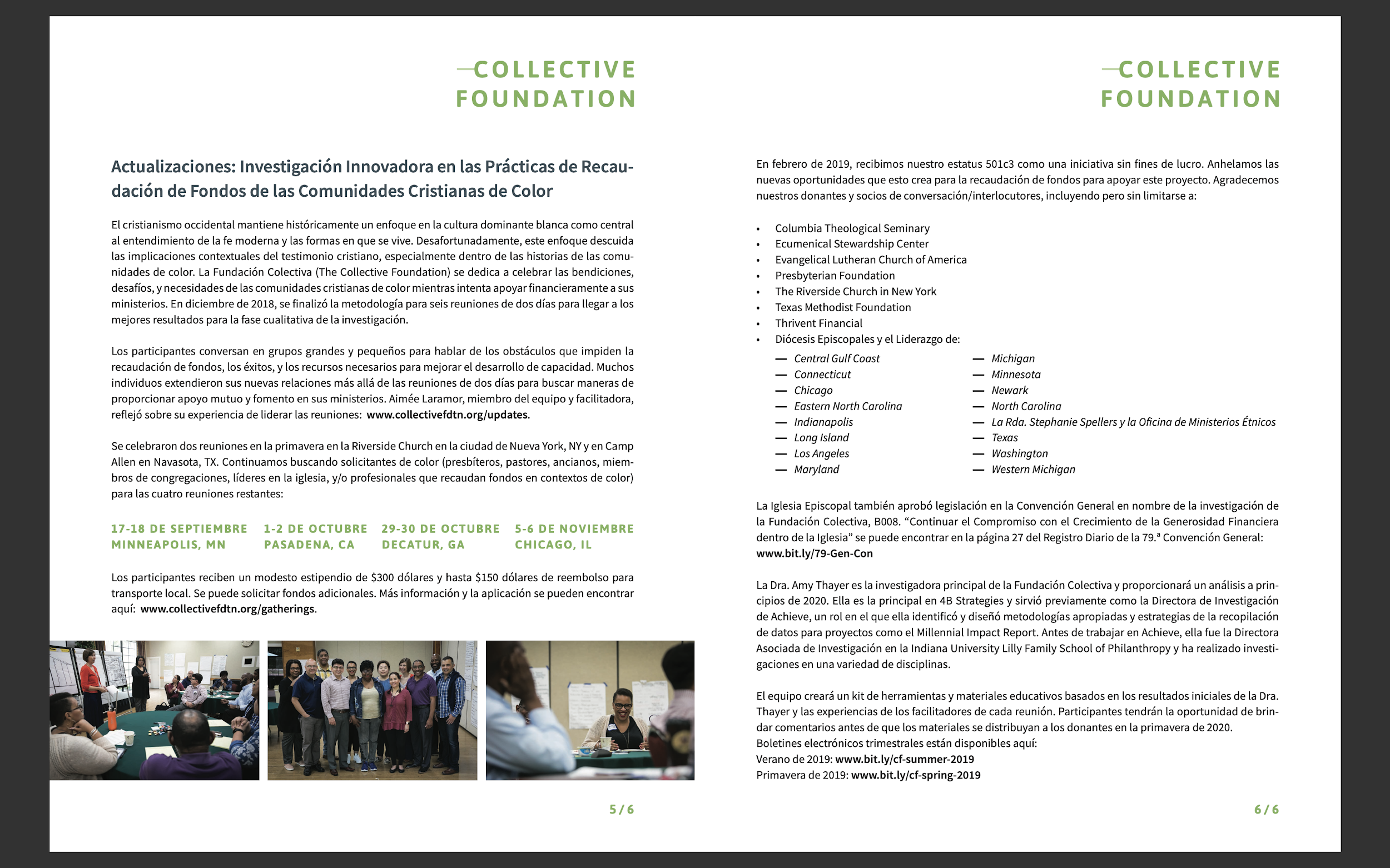 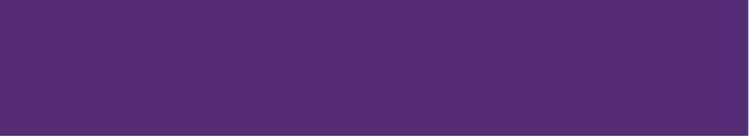 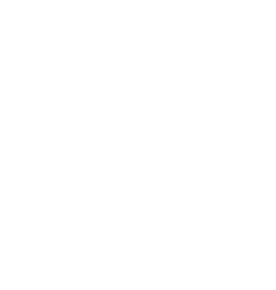 Generational Characteristics
Some Quick Definitions:
“Generalizations make sense when talking about thousands of people, but not when talking about one person — the person you know. Applying a valid statistical generational characteristic to one person is stereotyping.” 
— Haydn Shaw
Virtual Binder | Week 2  |  Page 1
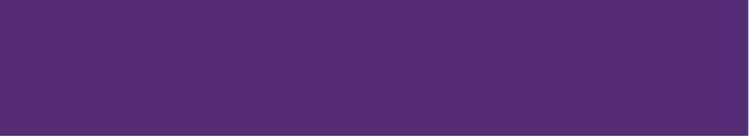 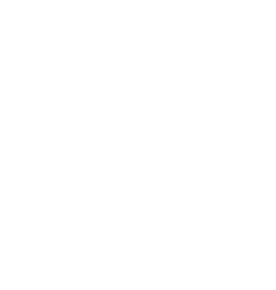 Donor Characteristics
Generational Characteristics: Not a magic bullet, but a helpful resource tool to think about giving strategies.

Updated cohorts from Pew as of 2021:


Silent Generation: 1928-1945
Baby Boomer: 1946-1964
Generation X: 1965-1980
Millennial: 1981-1996
Generation Z: 1997-2012
Virtual Binder | Week 2  |  Page 1
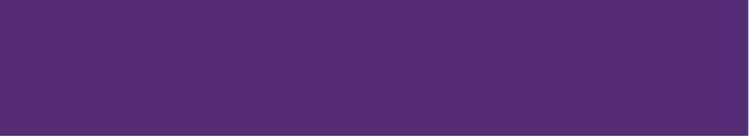 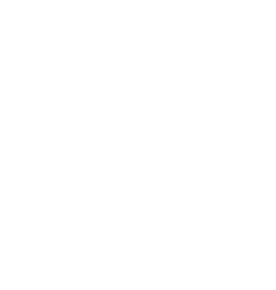 Donor Characteristics
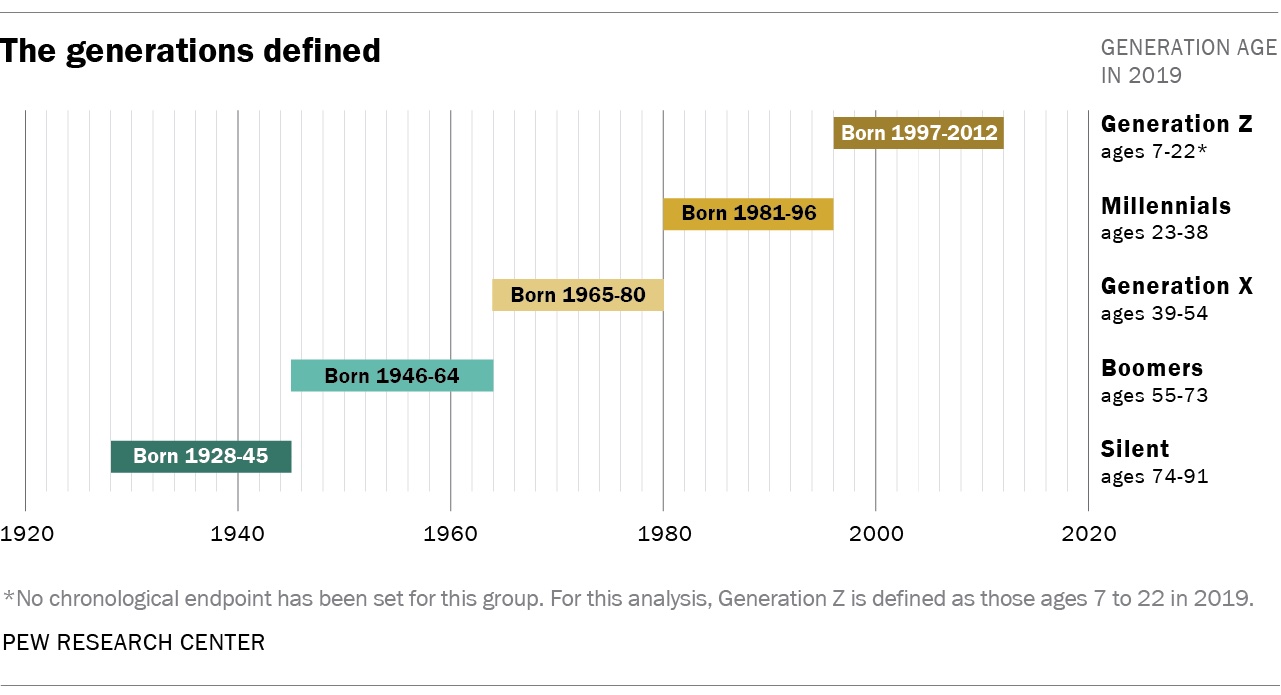 Virtual Binder | Week 2  |  Page 1
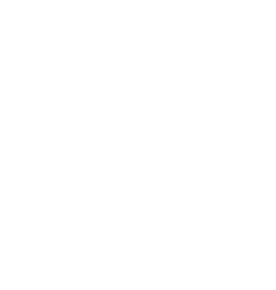 The Religious Landscape Study, Pew Research Center, downloaded November 17, 2021. https://www.pewforum.org/about-the-religious-landscape-study/
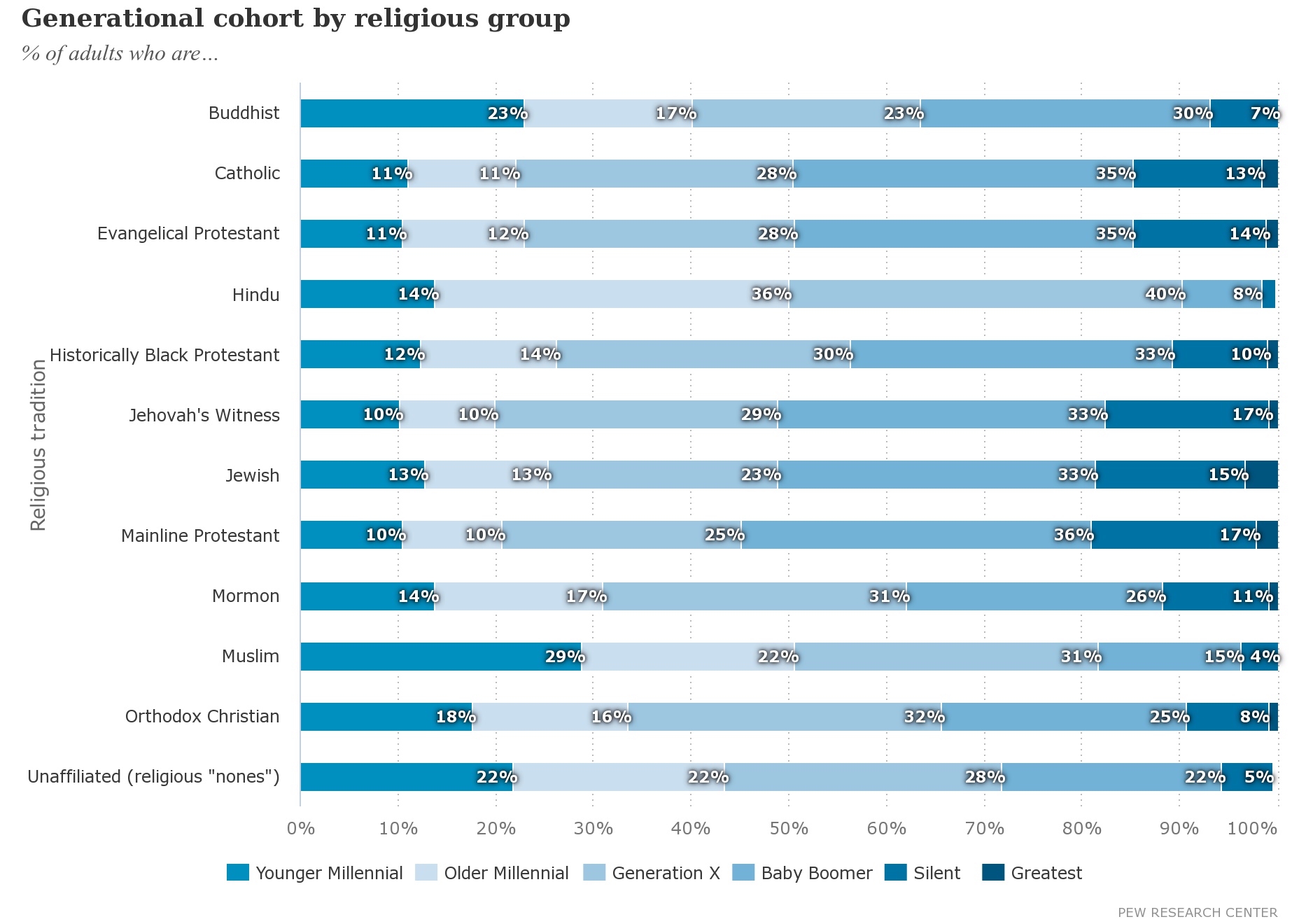 Manual | Day 1
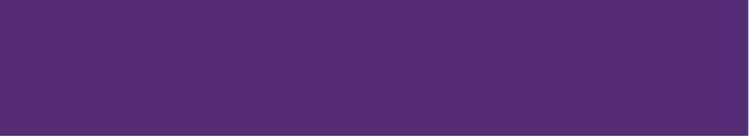 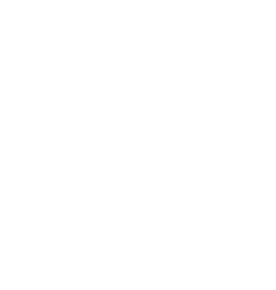 Generational Characteristics
Silent Generation: 1928-1945

Defining cultural moments: 
WWII: The move from rural to urban, the rise of the single authority/expert by radio, japanese encampments
GI Bill: Inequity of  wealth/opportunity distribution
Greatest Depression: collective suffering, redlining
Virtual Binder | Week 2  |  Page 3
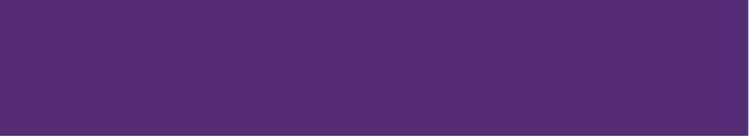 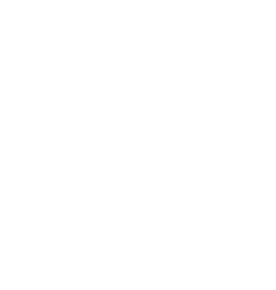 Generational Characteristics
Silent Generation: 1928-1945

Defining Characteristics: 
	
Value uniformity, loyalty, “if everyone did their part.”


MESSAGE: Legacy, faithful stewardship of resources

STRATEGY: Authority figure/Voice of the expert
Virtual Binder | Week 2  |  Page 3
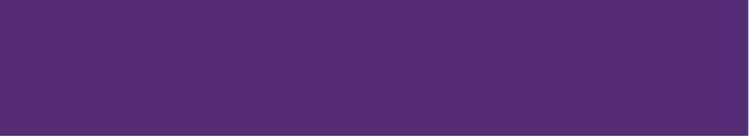 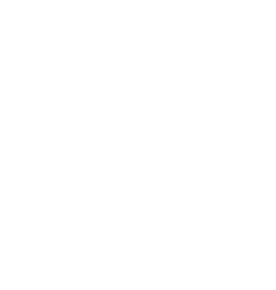 Generational Characteristics
Silent Generation: 1928-1945

If your church or institution has a significant number, you may hear the language of giving of 

“If we all do our part” or
“I give because so much has been given to me” or 
“I sacrifice because its what is expected.”
Virtual Binder | Week 2  |  Page 3
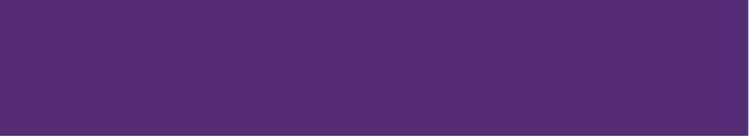 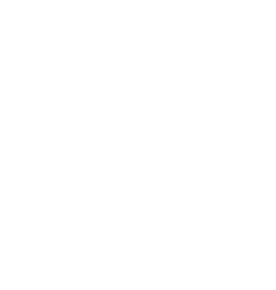 Generational Characteristics
The Baby Boomer Generation: 1946-1964

Defining Cultural moments: 

Vietnam War/WaterGate
Civil Rights Movement
Shift from Church as center of community
Start of philanthropic redlining
Shift from single authority to multiple authority
Virtual Binder | Week 2  |  Page 3
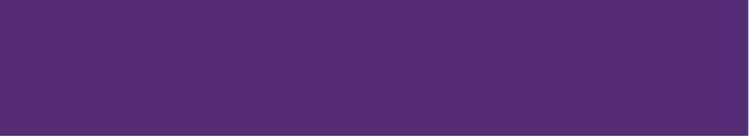 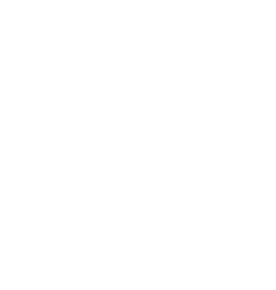 Generational Characteristics
The Baby Boomer Generation: 1946-1964
Defining Characteristics: 
Care of self is more important than uniformity
Need information on impact/how gift will be used.
Need for transparency in light of mistrust of institutions
Virtual Binder | Week 2  |  Page 3
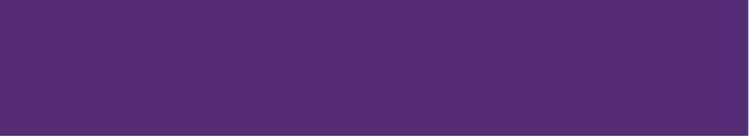 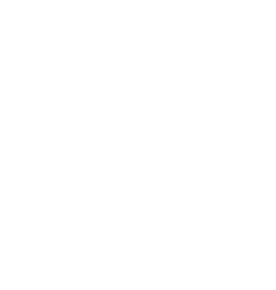 Generational Characteristics
The Baby Boomer Generation: 1946-1964

MESSAGE: 1.) Use of gift impactfully/wisely and 2.) Prioritization of Giving 

STRATEGY: “Trust indicator”, like charity navigator rating or endorsement, when possible, transparent money narrative budgets, drop any language of obligation, regular check in’s to share impact of gift
Virtual Binder | Week 2  |  Page 3
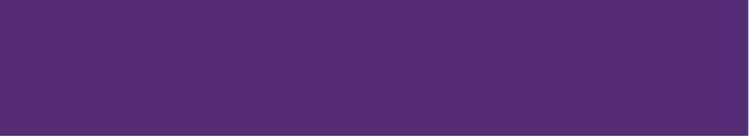 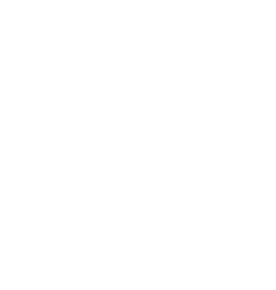 Generational Characteristics
Baby Boomer: 1946-1964

If your church or institution has a significant number, you may hear the language of giving of 

“We are faithful stewards of God’s gifts” or
“We are part of a community and know it will make an impact” or “We give to invest back what has been given to us.”
Virtual Binder | Week 2  |  Page 3
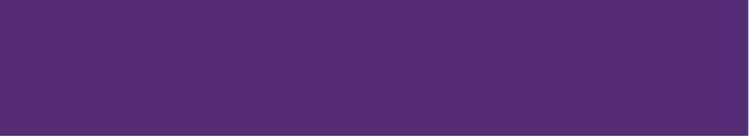 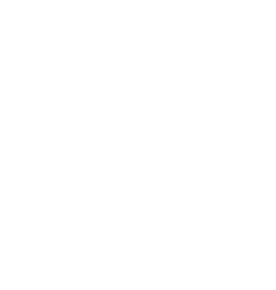 Generational Characteristics
How would your invitation to a Greatest Generation/Mature potential donor look different from that of a Baby Boomer?
Virtual Binder | Week 2  |  Page 3
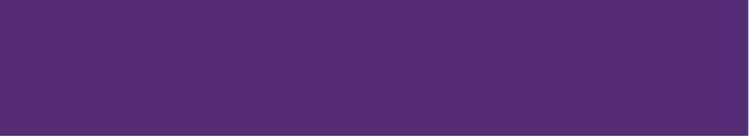 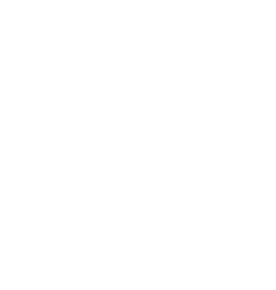 Generational Characteristics
Generation X: 1965-1980

Defining Cultural moments: 

End of Cold War
Latchkey Kids
First Generation to not do as well financially as their parents
The tech Revolution
War on Drugs
Rise of the personal computer
Will move 5 + times over the course of their career
Virtual Binder | Week 2  |  Page 3
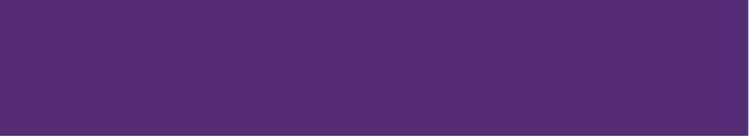 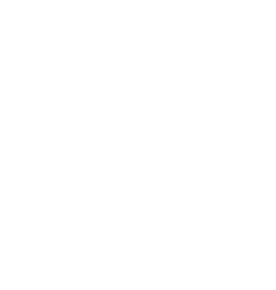 Generational Characteristics
Generation X: 1965-1980

Defining Characteristics

Experience tied to giving
Wish to “experience” church, though may not attend regularly
Experience is tied to relationship, giving is supported when leaders are seen rather than institutions
Virtual Binder | Week 2  |  Page 3
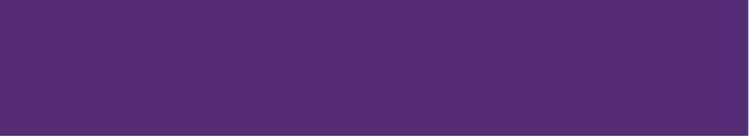 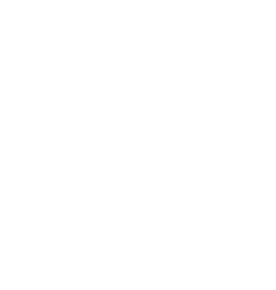 Generational Characteristics
Generation X: 1965-1980
MESSAGE: We are a people/community who care about each other. Put individuals in front of ministries/institutions.

STRATEGY: Year-round thinking on giving. Don’t just focus on the fall. Focus on peer-to-peer experience.
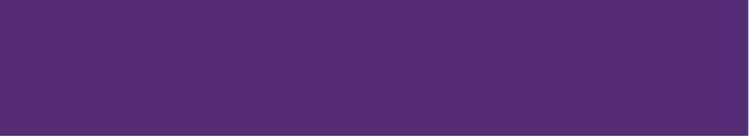 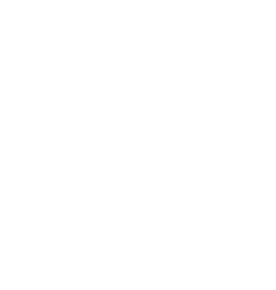 Generational Characteristics
Generation X: 1965-1980

If your church or institution has a significant number, you may hear the language of giving of 

“We give because we know ____uses these to make an impact” or
“We give as we’ve experienced the power of God’s love and want others to know it” or 
“We give to tell us who we are together.”
Virtual Binder | Week 2  |  Page 3
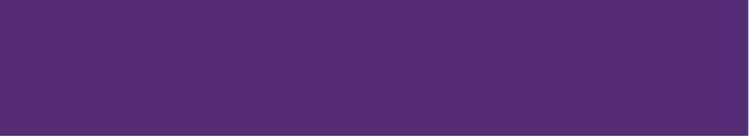 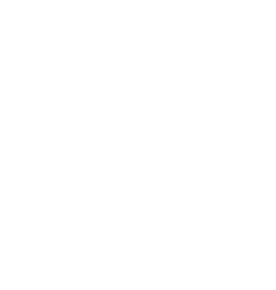 Generational Characteristics
How would your invitation to a Generation X potential donor look different from that of a Baby Boomer?
Virtual Binder | Week 2  |  Page 4
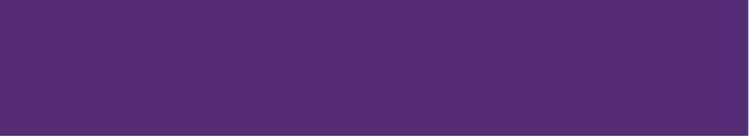 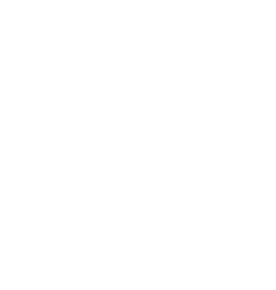 Generational Characteristics
Millennial Generation: 1980-1996

Defining Cultural Moments:
9/11
Stock market crash of 2008
War in Afghanistan and Iraq
Obama Election
Murders of Michael Brown, George Floyd, and so many other people of color by those in positions of authority
First Generation of “scheduled” children
Virtual Binder | Week 2  |  Page 3
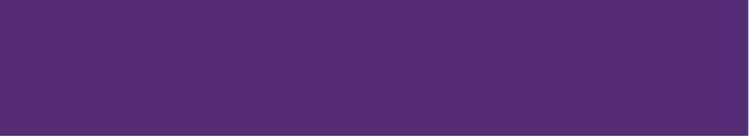 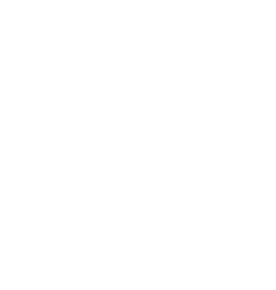 Generational Characteristics
Millennial Generation: 1980-1996
Defining Characteristics :
Pew points to similar characteristics as silent generation
Mentor relationships important with giving
Authority/experts shift the level of trust 
Want to feel their gifts matter rather than used wisely or encounter a bad experience
Virtual Binder | Week 2  |  Page 3
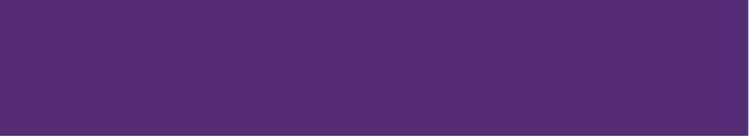 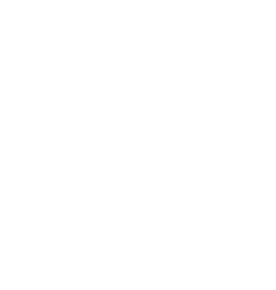 Generational Characteristics
MESSAGE: Your giving matters and will make an impact. Now, how do we get to know you?

STRATEGY: 
Immediate gratification of giving.
Online community presence.
Online stories of impact.
Use them for focus groups, ask their opinions.
Put them in charge of using technologies for appeals. No long appeal letters.
Utilize their networks. Have them plan events that interest them.
Virtual Binder | Week 2  |  Page 5
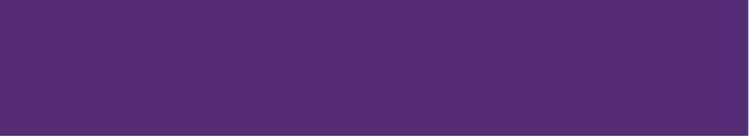 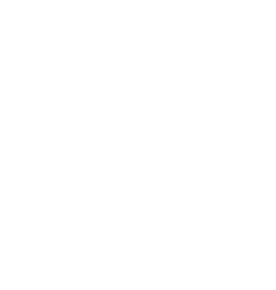 Generational Characteristics
Millennials: 1980-1996

If your church or institution has a significant number, you may hear the language of giving of 

“We believe in impacting change through giving ” or

“ Each person giving makes a difference as we grow and learn together.”
Virtual Binder | Week 2  |  Page 3
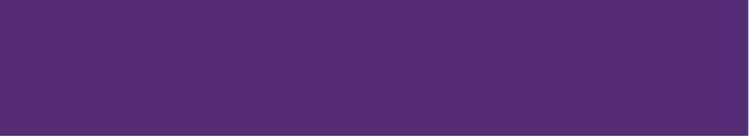 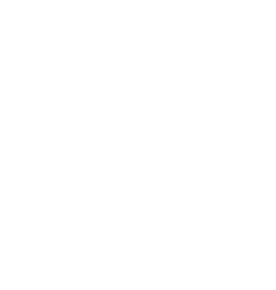 Generational Characteristics
Generation Z : 1997-2012

Defining Cultural Moments :
Trump’s Election
Covid 19 Pandemic
Virtual schooling
Smart Phone/Mobile First/Text First
Social Networking 
Climate Change
Virtual Binder | Week 2  |  Page 3
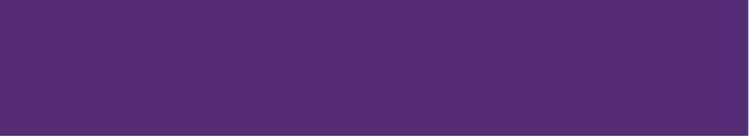 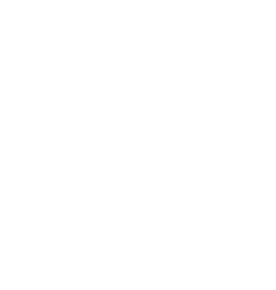 Generational Characteristics
Generation Z : 1997-2012

Defining Giving Characteristics:
Blackbaud and QGiv report increased giving in summer and holiday seasons. When not in school, they want to be involved and engaged.
This group of donors is the most willing to get involved in advocating for their favorite nonprofits; 84% of Generation Z donors say they’re willing to raise money for their favorite causes
While their assets are smaller, this generation indicates that philanthropy and service is of significant importance to them.
Virtual Binder | Week 2  |  Page 3
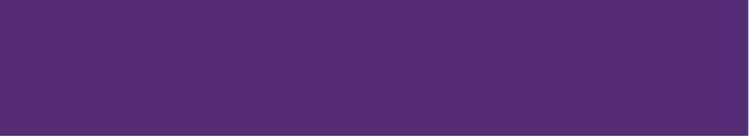 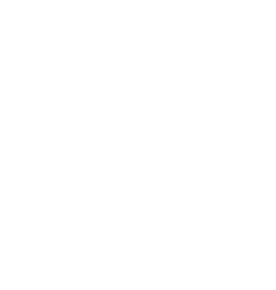 Generational Characteristics
Generation Z : 1997-2012
MESSAGE: We know there is so much out there that is difficult. But, we believe, with your help that we can change the world together.

STRATEGY:  A independent led fundraiser in honor of their birthday or milestone online
Virtual Binder | Week 2  |  Page 3
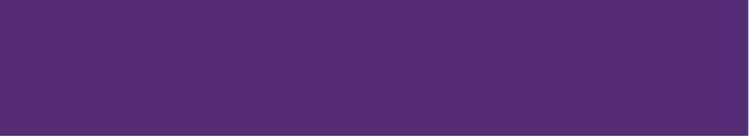 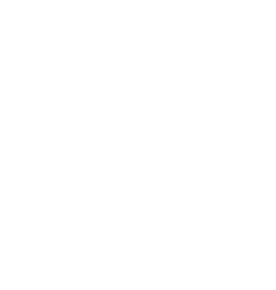 Generational Characteristics
Generation Z: 1997-2012

If your church or institution has a significant number (likely not, but we hope one day!), you may hear the language of giving of 

“Our gifts can change the world. We have the power to do this today, together.”
Virtual Binder | Week 2  |  Page 3
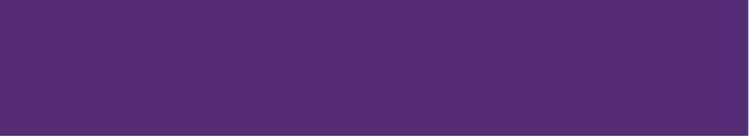 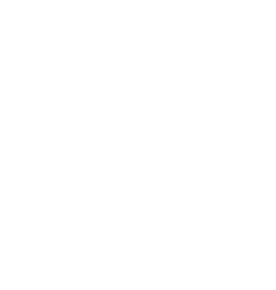 Generational Giving
What is the Why? Strategy changes, the Why remains.
“What finally brought me back, after years of running away, wasn’t lattes or skinny jeans; it was the sacraments. Baptism, confession, Communion, preaching the Word, anointing the sick — you know, those strange rituals and traditions Christians have been practicing for the past 2,000 years. The sacraments are what make the church relevant, no matter the culture or era. They don’t need to be repackaged or rebranded; they just need to be practiced, offered and explained in the context of a loving, authentic and inclusive community. “

— Rachel Held Evans
Virtual Binder | Week 2  |  Page 13
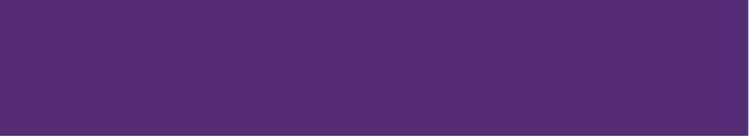 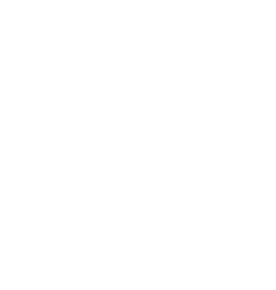 Generational Giving
Cross-Generational Giving
Are there strategies that work…with a different audience?
Videos
Mission Moments
Emails
Letters

Representation rather than perfection matters.
Virtual Binder | Week 2  |  Page 13
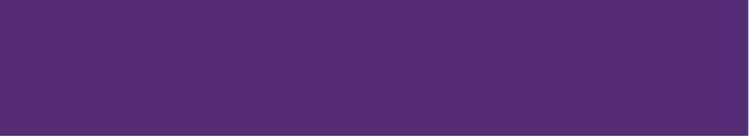 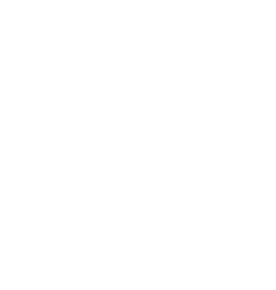 Generational Giving: Your Letter for all
Who are in your “pews”? 
Based on your data, what messages need to be heard?
What would a letter look like from your parish?
Virtual Binder | Week 2  |  Page 13
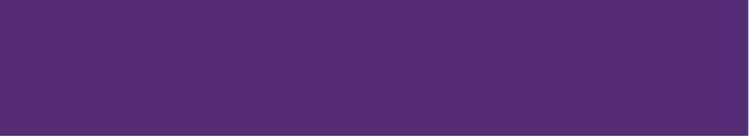 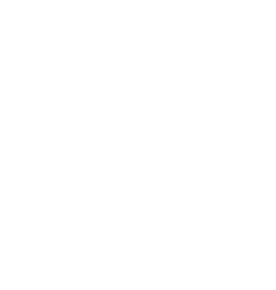 Generational Giving
Team Exercise: Describe Your Generational CharacteristicsWhat are the generational characteristics of your church? 
Who are in your pews?
Based on your data, what messages need to be heard?
What would a letter look like from your parish?
Virtual Binder | Week 2  |  Page 13
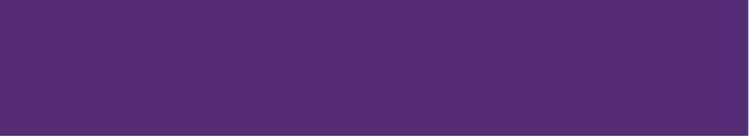 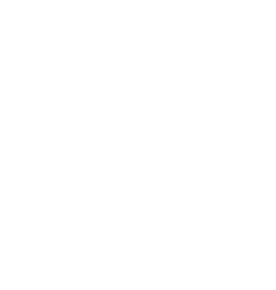 Thank You to Our Sponsors!
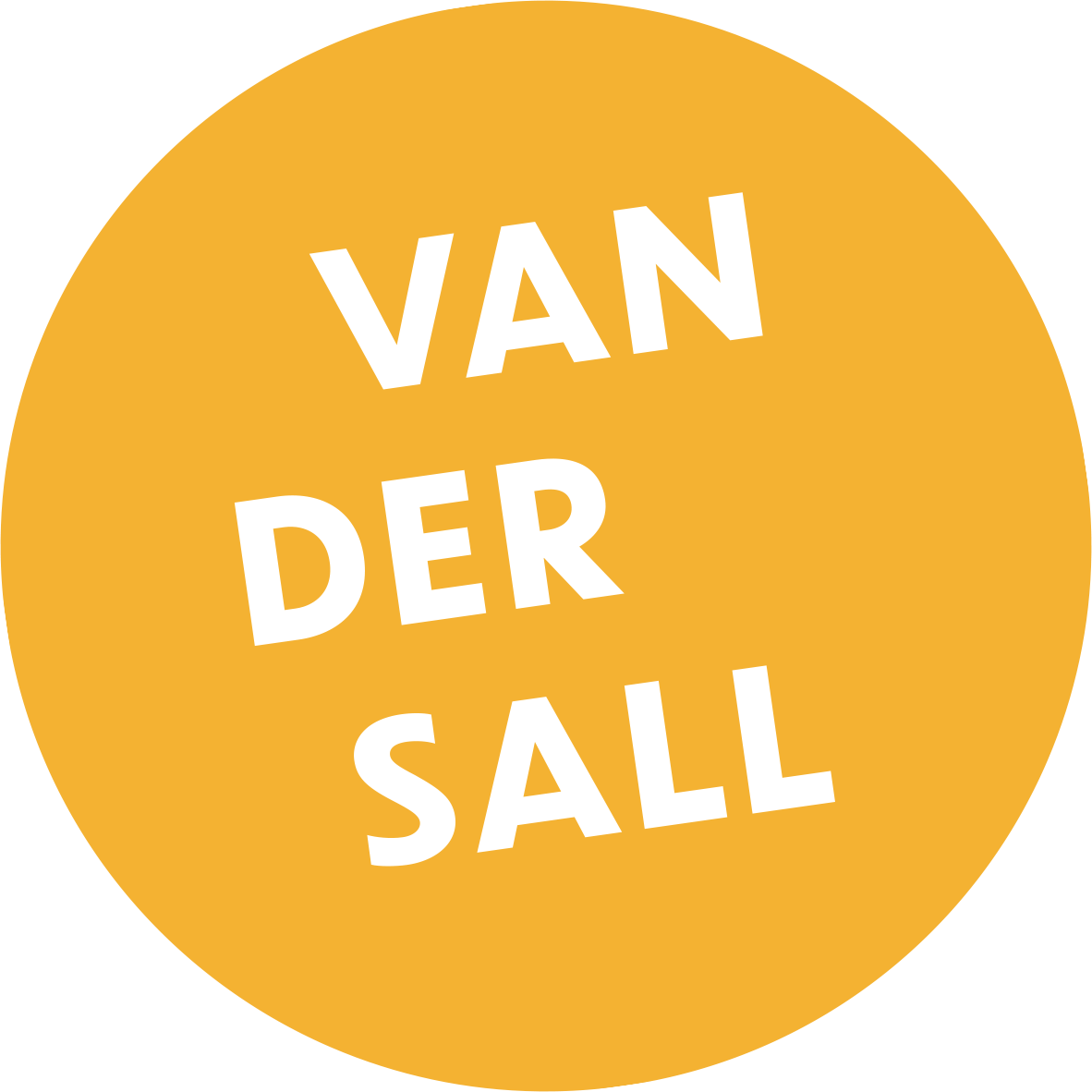 Vandersall Collective
VandersallCollective.com
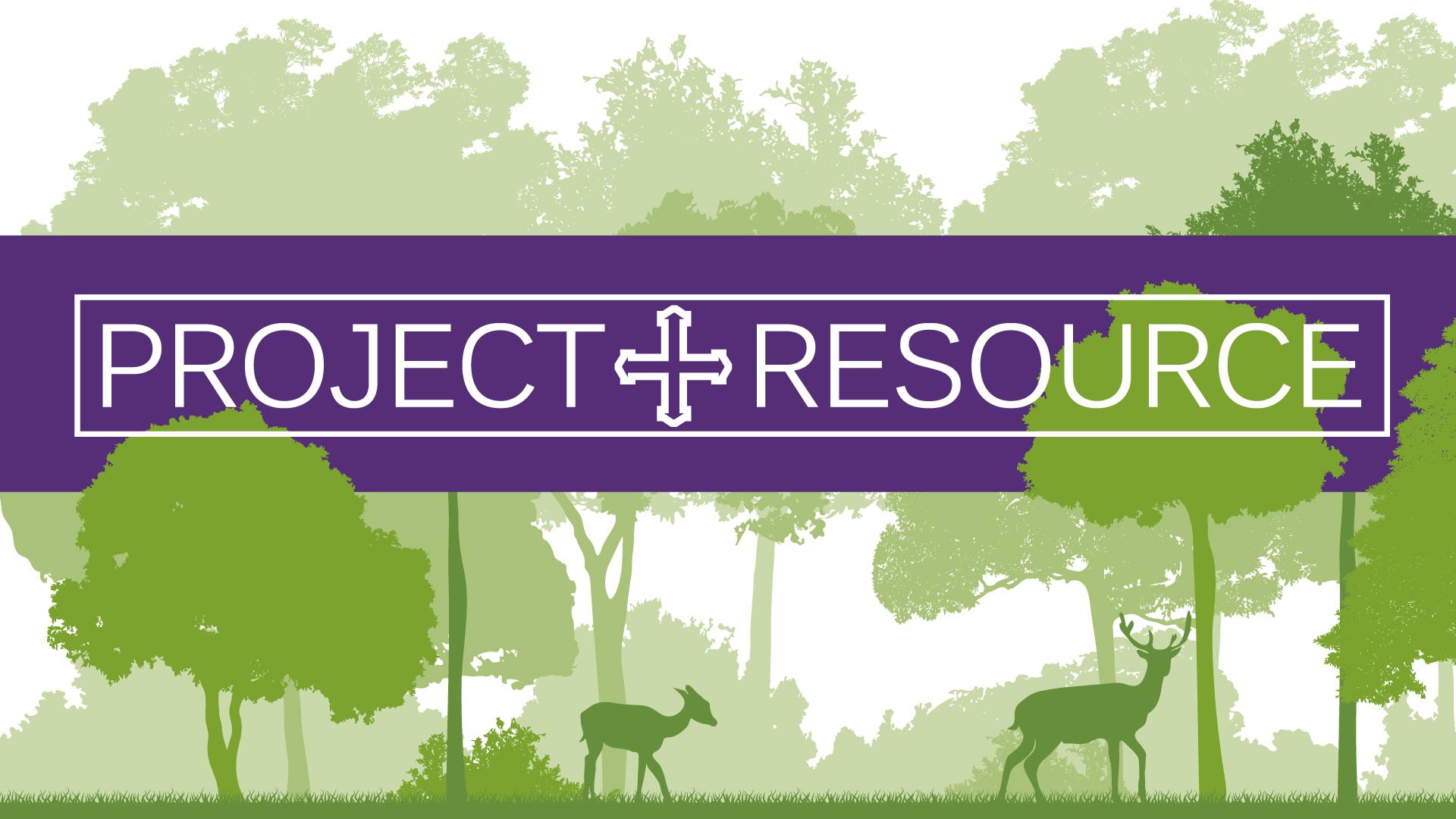 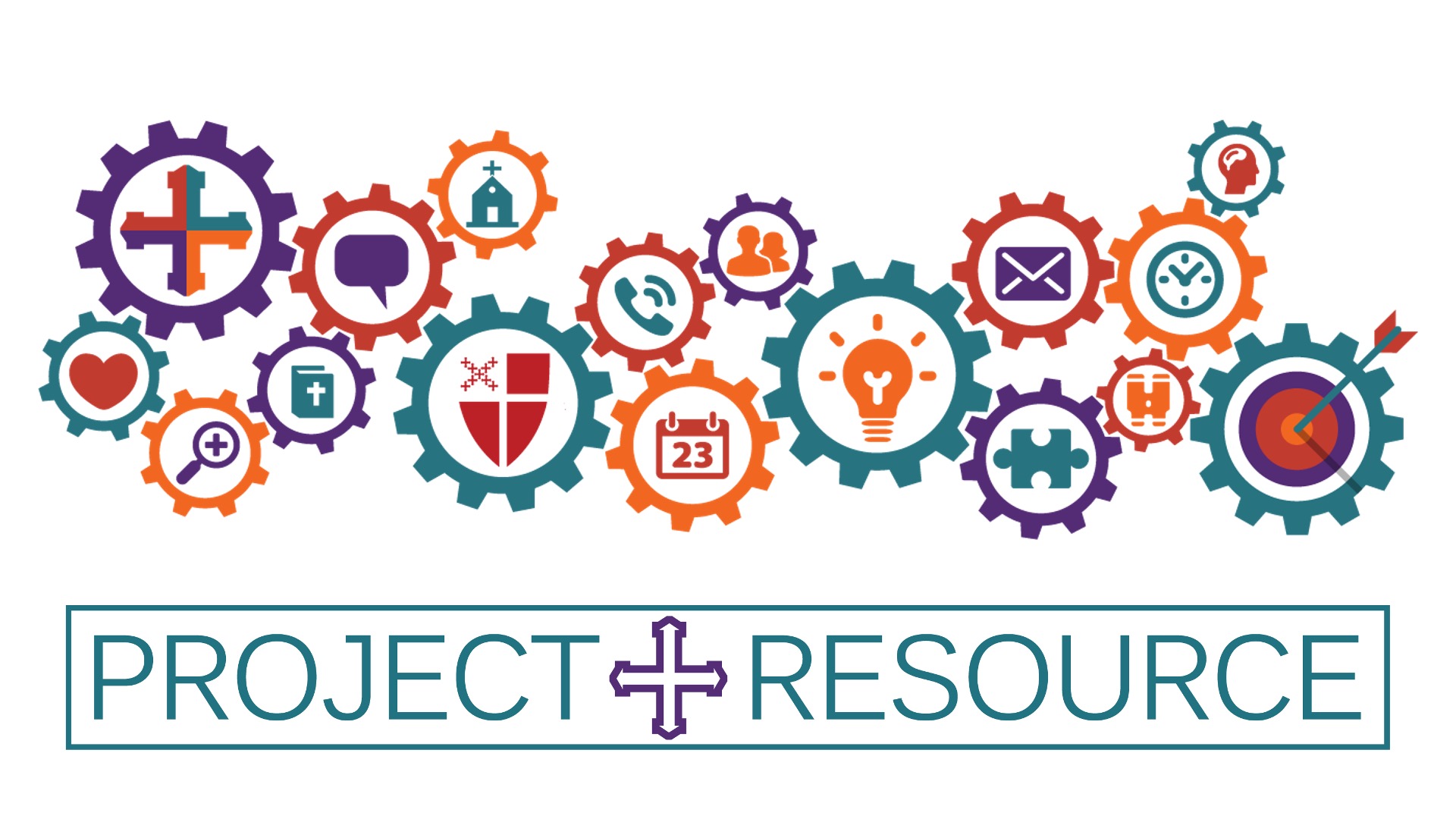